Extensiones 
de 
video
ESCUELA NORMAL DE EDUCACIÒN PREESCOLAR


MATERIA:
Computación IV

MAESTRO:
Luis Enrique Contreras García


ALUMNA:
Dulce carolina Hernández Nieto



GRADO: 2ª  	SECCIÒN: C 	#17


Saltillo Coahuila a 7 de Febrero del 2013
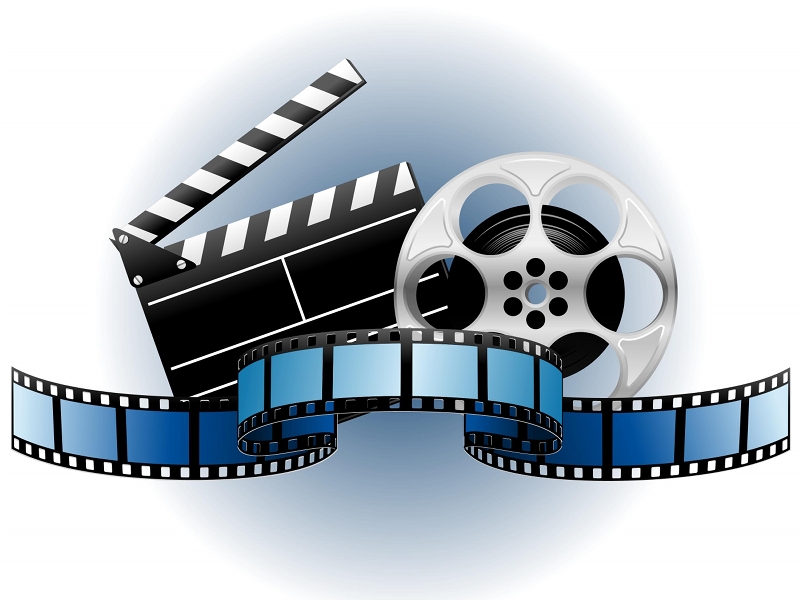 Extensión “3GP”
3GP significa 3rd Generation Partnership. en español Asociación de Tercera Generación, es un contenedor multimedia o formato de archivos usado por teléfonos móviles para almacenar información de multimedia (audio y video).

PROGRAMAS QUE REPRODUCEN EXTENSIÓN 3GP

VLC media player 
RealPlayer
Quick Time
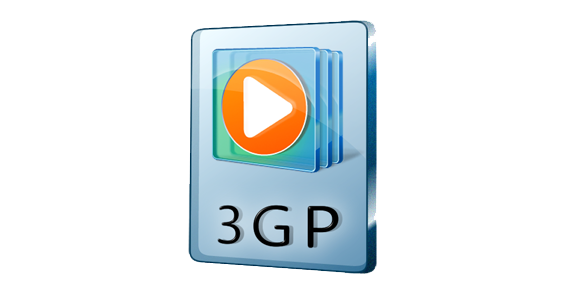 Extensión “AVI”
AVI siglas en inglés de “Audio Video Interleave” es un formato contenedor de audio y video lanzado por Microsoft en 1992.

PROGRAMAS QUE REPRODUCEN EXTENSIÓN AVI
VLC media player 
RealPlayer 
K-Lite Codec Pack
Winamp 
CyberLink PowerDVD
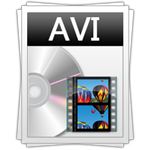 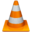 Extensión “DIVX”
DivX es un formato de vídeo que funciona sobre los sistemas operativos Windows, MacOS y GNU/Linux actuales y que, combinado con la compresión de audio MP3, consigue una alta calidad de imagen superior a la del VHS con un caudal inferior a 1 Mbit/s.

PROGRAMAS QUE REPRODUCEN EXTENSIÓN DIVX
DivX Plus Codec Pack
DivX Plus Converter 
DivX Plus Player
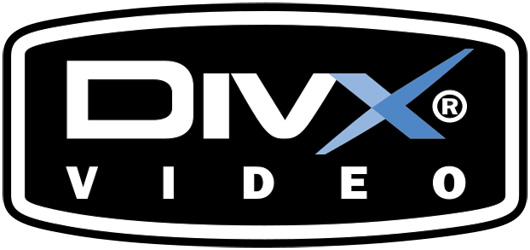 Extensión “FLV”
FLV Significa Flash Video. Es un formato contenedor propietario usado para transmitir video por Internet usando Adobe Flash Player (anteriormente conocido como Macromedia Flash Player), desde la versión 6 a la 10.
PROGRAMAS QUE REPRODUCEN EXTENSIÓN FLV
Flash Video Player
FLV Player
BitComet FLV Player
GOM Player
K-Lite Codec Pack
MPlayer
Perian
Kmplayer
Kaffeine
RealPlayer
VLC media player
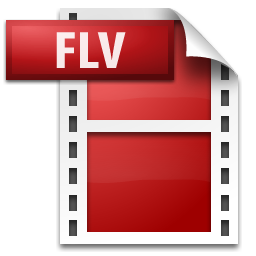 Extensión “M4V”
El formato de archivo M4V es un formato de archivo de vídeo desarrollado por Apple y está muy cerca al formato MP4. Las diferencias son la opcional de Apple DRM protección de copia, y el tratamiento de AC3 (Dolby Digital) de audio que no está estandarizada para el contenedor MP4.

PROGRAMAS QUE REPRODUCEN
 EXTENSIÓN M4V
Quick Time
iTunes
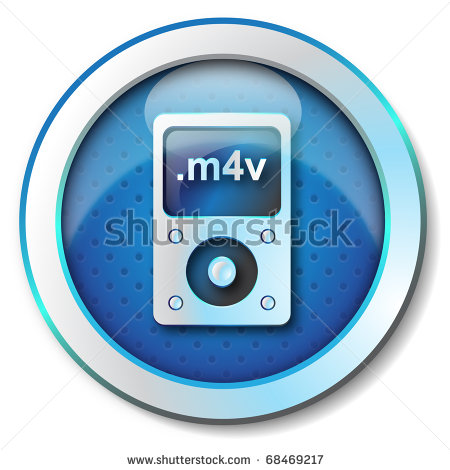 Extensión “MKV”
La extensión MKV se refiere a "Matroska", un tipo de archivo capaz de contener múltiples pistas de video, imágenes, audio y subtítulos, todo en el mismo archivo

PROGRAMAS QUE REPRODUCEN
 EXTENSIÓN MKV
Divx plus
CyberLink PowerDVD 
VLC media player
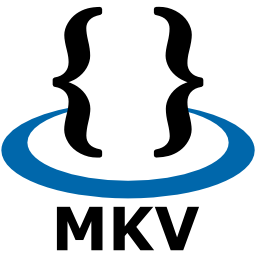 Extensión “MOV”
Los archivos MOV, son un formato de video y audio, desarrollado por la compañía Apple Inc para ser reproducidos por QuickTime Player.

PROGRAMAS QUE REPRODUCEN
EXTENSIÓN MOV

Media Player Classic
CyberLink PowerDVD 
VLC media player
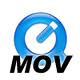 Extensión “MP4”
MPEG-4 es una serie de códecs y estándares internacionales de vídeo, audio y datos creado especialmente para la web. Está formado por una serie algoritmos de compresión que codifica datos, audio, y vídeo optimizando su calidad de almacenamiento, codificación y distribución en redes.
PROGRAMAS QUE REPRODUCEN EXTENSIÓN MP4
Media Player Classic
RealPlayer 
VLC media player
K-lite mega codec pack
Windows media
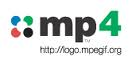 Extensión “MPEG”
MPEG son las siglas de Moving Picture Experts Group y se pronuncia m-peg. MPEG es un grupo de la ISO y la familia de estándares de compresión y de formatos de archivo de video digital desarrollados por el grupo

PROGRAMAS QUE REPRODUCEN EXTENSIÓN MPEG
QuickTime
Windows media
Indeo
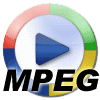 Extensión “OGM”
Un archivo OGM o Ogg Media es un contenedor. Dentro puede tener una pista de vídeo (codificada con cualquier códec) y una o más pistas de audio (con su correspondiente códec). El OGM es para lo mismo que el AVI, pero es mejor y además es un formato libre
PROGRAMAS QUE REPRODUCEN EXTENSIÓN OGM
VLC media player 
RealPlayer 
K-Lite Codec Pack
Winamp 
CyberLink PowerDVD
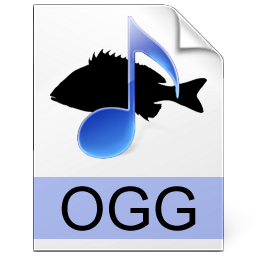 Extensión “RM”
RM significa formato Real Media s un término que se utilizar para hacer referencia a los formatos de archivo y los clientes y servidores relacionados de su creador, RealNetworks.
RealMedia hace especialmente referencia al formato de audio RealAudio y al de vídeo RealVid
PROGRAMAS QUE REPRODUCEN EXTENSIÓN RM
QuickTime 
Windows Media
RealPlayer
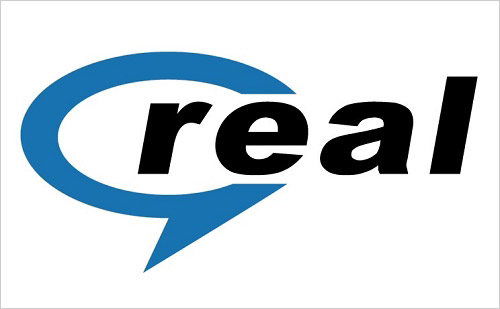 Extensión “VOB”
Un archivo VOB (Video Object) es un formato que contiene vídeos de DVD. Los VOB se basan en el formato de programación de MPEG-2 pero aporta otros aspectos. Contiene el video en sí, el audio, los subtítulos y los contenidos del menú

PROGRAMAS QUE REPRODUCEN EXTENSIÓN VOB
DivX Plus 
Gom Media Player
Media Player Classic
BS player.
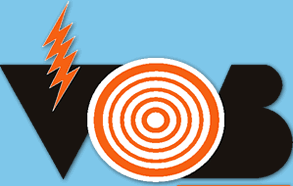 Extensión “WMV”
Significa Windows Media Video es un nombre genérico que se da al conjunto de algoritmos de compresión ubicados en el set propietario de tecnologías de vídeo desarrolladas por Microsoft, que forma parte del framework Windows Media.

PROGRAMAS QUE REPRODUCEN EXTENSIÓN WMV
BS.Player,
 Media Player 
 Windows Media Player
, Windows 
 Macintosh
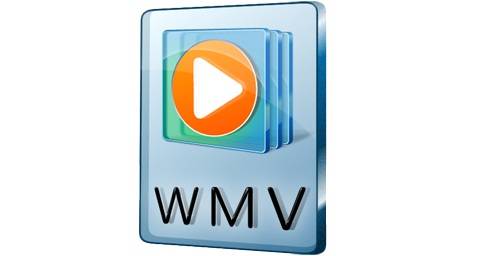